通過儀礼
日本の
일본의 통과의례
일본어일본학과 류태은
목 차
일본의
통과의례란?
통과의례의
종류
장수를 
축하하는 행사
일본의 통과의례란?
通過儀礼
日本の
! 일본인이라면 누구나 자라나면서 거치는 통과의례
   -대부분 어린아이의 무사안녕, 가정의 평안, 장수 기원에서 유래
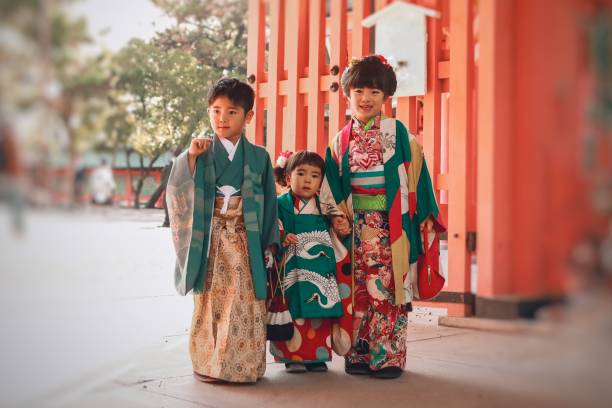 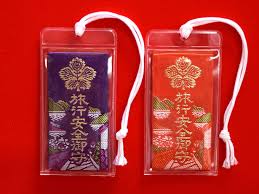 통과의례의 종류
通過儀礼
日本の
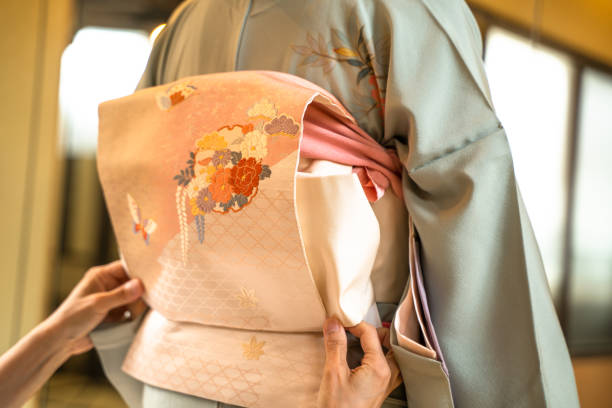 ! 오비이와이(帯祝い)
  -오비(帯)=띠 이와이(祝い)=축하 라는 뜻
  -임신 5개월 경에 태아의 무사함과 임신부의 
   안전을 빌며 임신부의 배에 띠를 묶는 의식
통과의례의 종류
通過儀礼
日本の
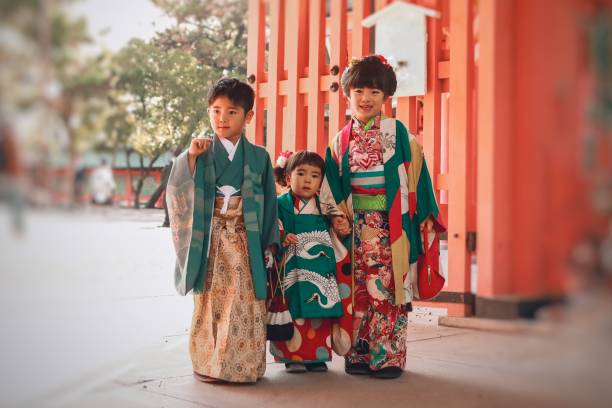 ! 시치고산(七五三)
  -남자아이는 3세와 5세, 여자아이는 3세, 7세
  -11월 15일
   어린아이의 건강과 성장을 기원하며 참배
통과의례의 종류
通過儀礼
日本の
! 야쿠도시
  -일생 중 재난을 맞기 쉬운 나이. 운수가 사나운 나이
  -이때를 잘 넘기면 장수
  
  -남자는 25, 42, 60세
  -여자는 19, 33, 49세
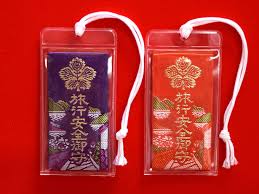 *신사에서 판매하는
액망이용 오마모리
장수를 축하하는 행사
通過儀礼
日本の
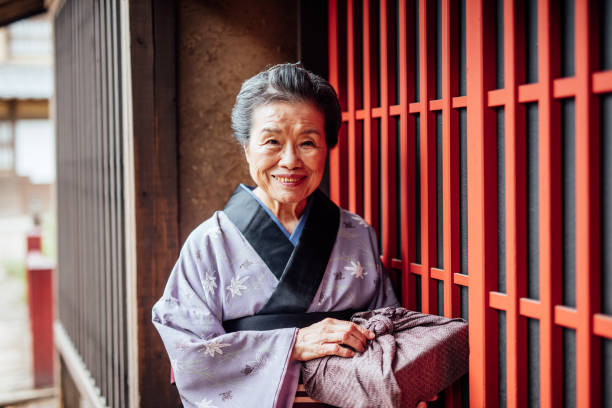 -일본인들의 평균수명은 83세로 세계 최장수 국 중 하나

-예로부터 장수를 축하하고 건강을 비는 행사
 전해 내려오는 것으론 환갑(61세), 고희(70세), 희수(77세)
 슬수(80세), 미수(88세), 졸수(90세), 백수(99세)
장수를 축하하는 행사
-축하선물-
通過儀礼
日本の
! 환갑
  -환갑을 맞은 사람에게 빨간색으로 된 머리에 쓰는 모자와 소매가 없는 하오리를 선물
!고희
  -축하 선물은 환갑과 동일하지만 색은 보라색
!희수
  -축하 선물 고희와 동일
!슬수
  -고희. 희수와 같이 보라색의 것을 선물
!미수
  -환갑과 동일하며 붉은색이나 금갈색의 것을 선물
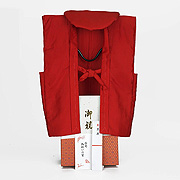 환갑을 맞이한 사람에게 보내는 빨간 잔찬코(ちゃんちゃんこ)의 하오리
붉은 색이 액막이의 효과
감사합니다.